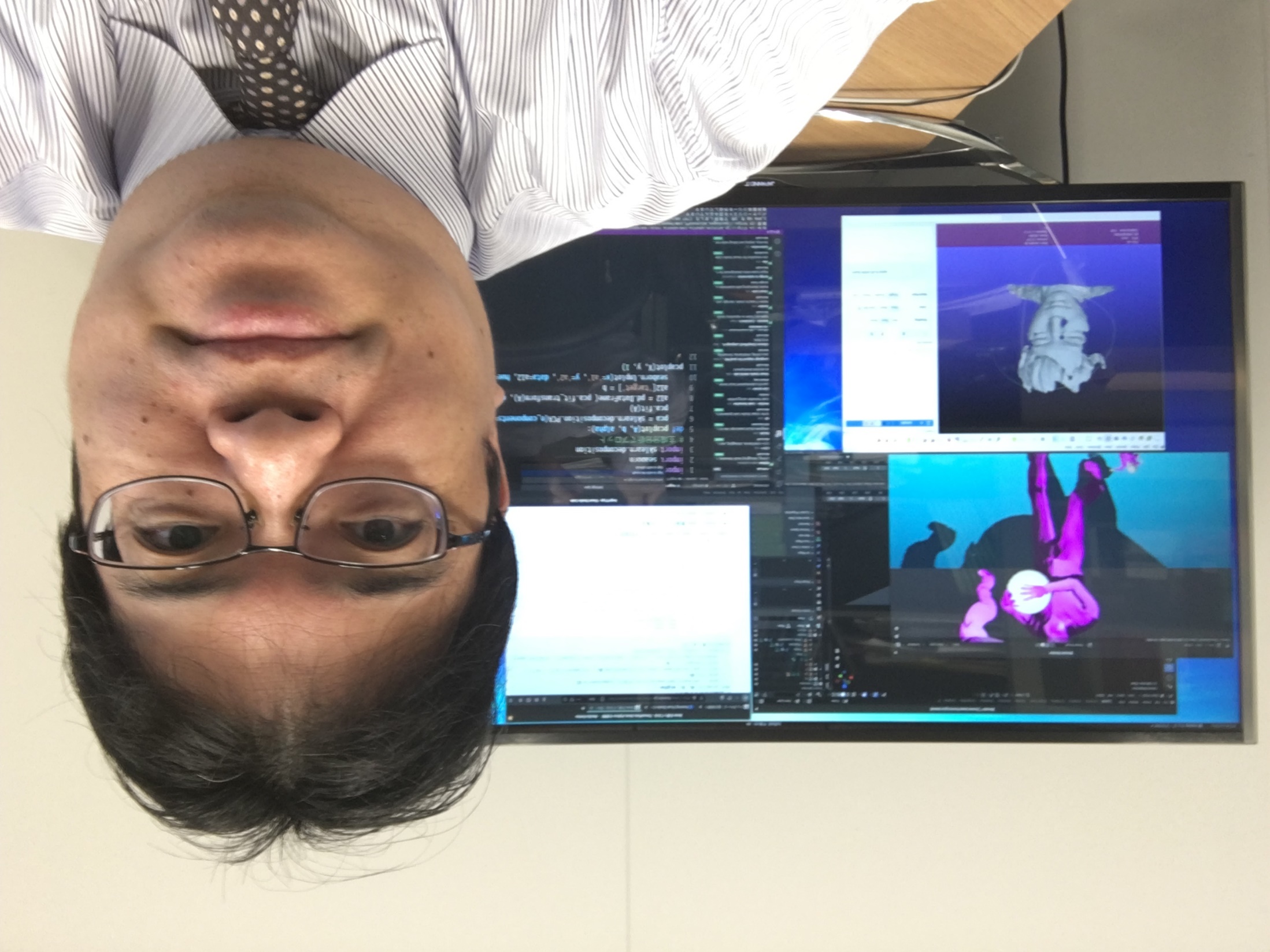 pi-3. Javaプログラミングの基本：メソッドと抽象化によるプログラミング
トピックス：式，変数，式の抽象化とメソッド，メソッド呼び出し
URL: https://www.kkaneko.jp/pro/pi/index.html
（Java の基本，スライド資料とプログラム例）
金子邦彦
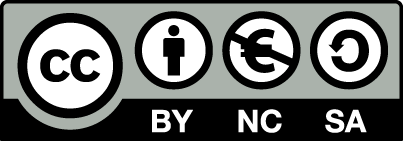 1
全体まとめ
抽象化は ：変数を使って，複数の式を１つにまとめることなど






メソッド呼び出し：ジャンプ，変数の生成と消去が自動で行われる
100 * 1.1

150 * 1.1

400 * 1.1
a * 1.1
変数 a を使って，複数の式を１つにまとめる（抽象化）
類似した複数の式
2
アウトライン
各自、資料を読み返したり、課題に取り組んだりも行う
この授業では、Java を用いて基礎を学び、マスターする
3
ソースコード (source code)
プログラムを，何らかのプログラミング言語で書いたもの
「ソフトウエアの設計図」ということも．
　人間も読み書き，編集できる
public class YourClassNameHere {
    public static void main(String[] args) {
        int x = 100;
        int y = 200;
        System.out.println(x + y);
    }
}
100 × 200 を計算する Java 言語プログラム
4
オブジェクトとメソッド
hero.moveDown()

		hero 			オブジェクト
		moveDown() 	メソッド
		間を「.」で区切っている
メソッド: オブジェクトに属する操作や処理．
メソッド呼び出しでは，引数を指定することがある．引数（ひきすう）は，メソッドに渡す値のこと
      hero.attack("fence", 36, 26)
5
Java プログラムの書き方
プログラムの例
x = 100
a = x + 200
enermy1 = hero.findNearestEnemy()
hero.attack(enemy1)
代入：オブジェクト名 ＋ 「=」　
	      ＋ 式または値またはメソッド呼び出し
メソッドアクセス：オブジェクト名  ＋ 「.」
	      ＋ メソッド名 ＋「()」 （引数を付けることも）
その他，属性アクセス，関数呼び出し，制御，「*」, 「+」などの演算子，コマンド，定義など
6
Java Tutor の起動
① ウェブブラウザを起動する

② Java Tutor を使いたいので，次の URL を開く
	http://www.pythontutor.com/

③ 「Java」をクリック　⇒ 編集画面が開く
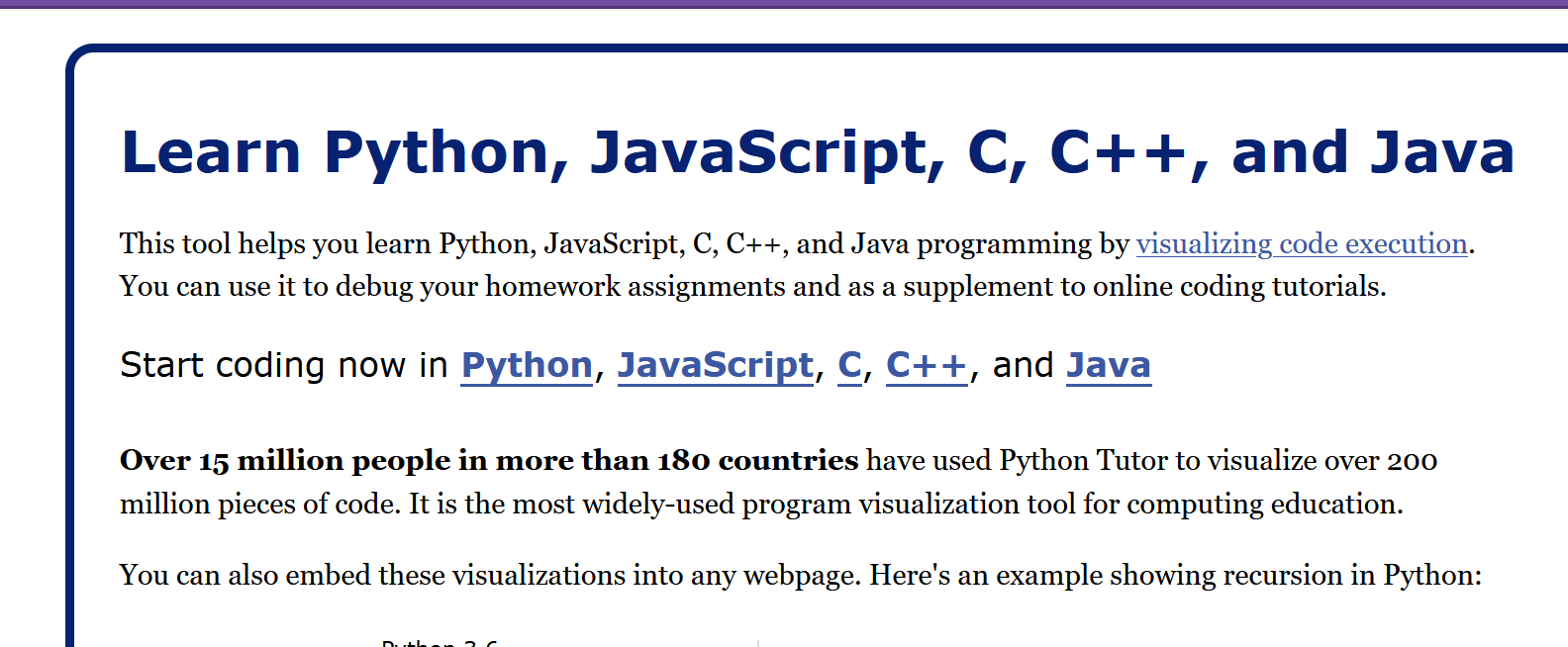 7
Java Tutor でのプログラム実行手順
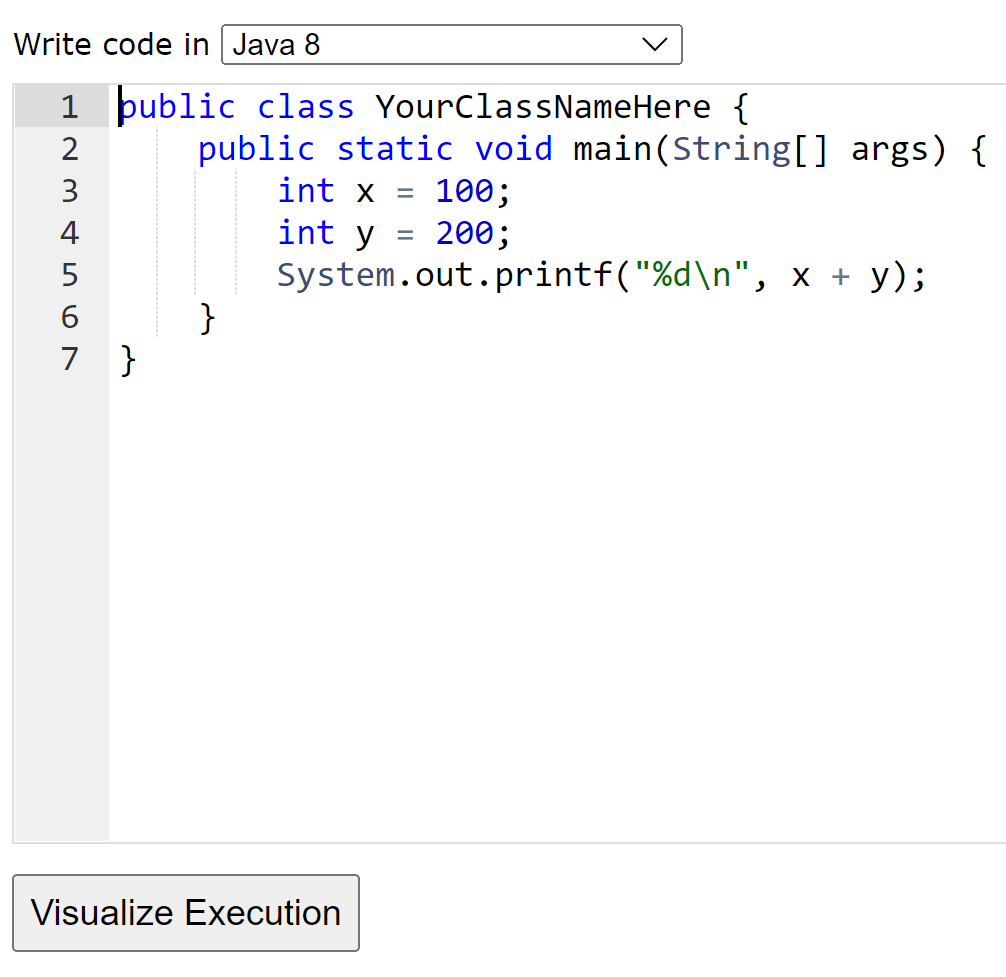 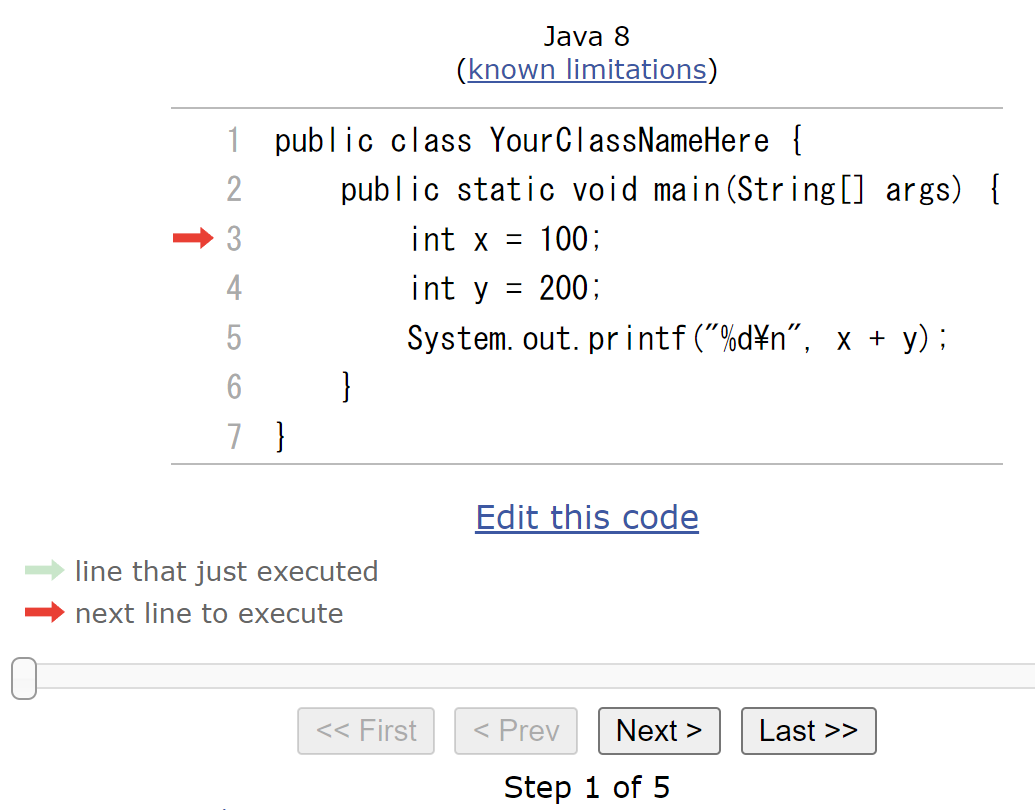 (1)「Visualize Execution」をクリックして実行画面に切り替える
(2)「Last」をクリック．
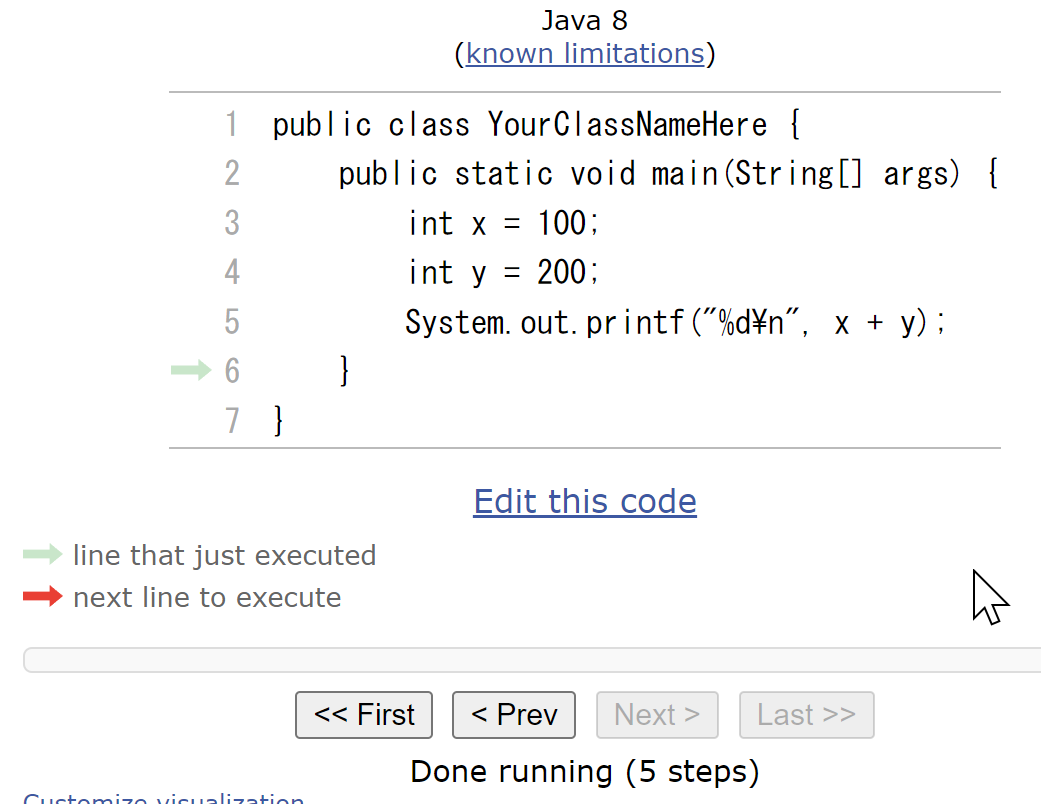 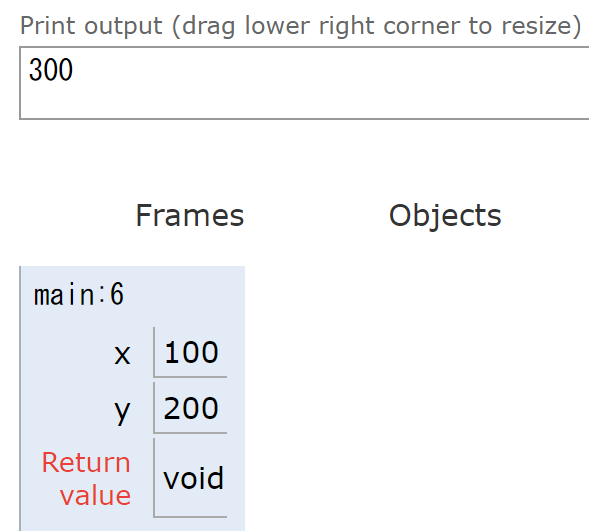 (4)「Edit this code」をクリックして編集画面に戻る
(3) 実行結果を確認する．
8
Java Tutor 使用上の注意点①
実行画面で，次のような赤の表示が出ることがある → 無視してよい
　　過去の文法ミスに関する確認表示
　　邪魔なときは「Close」
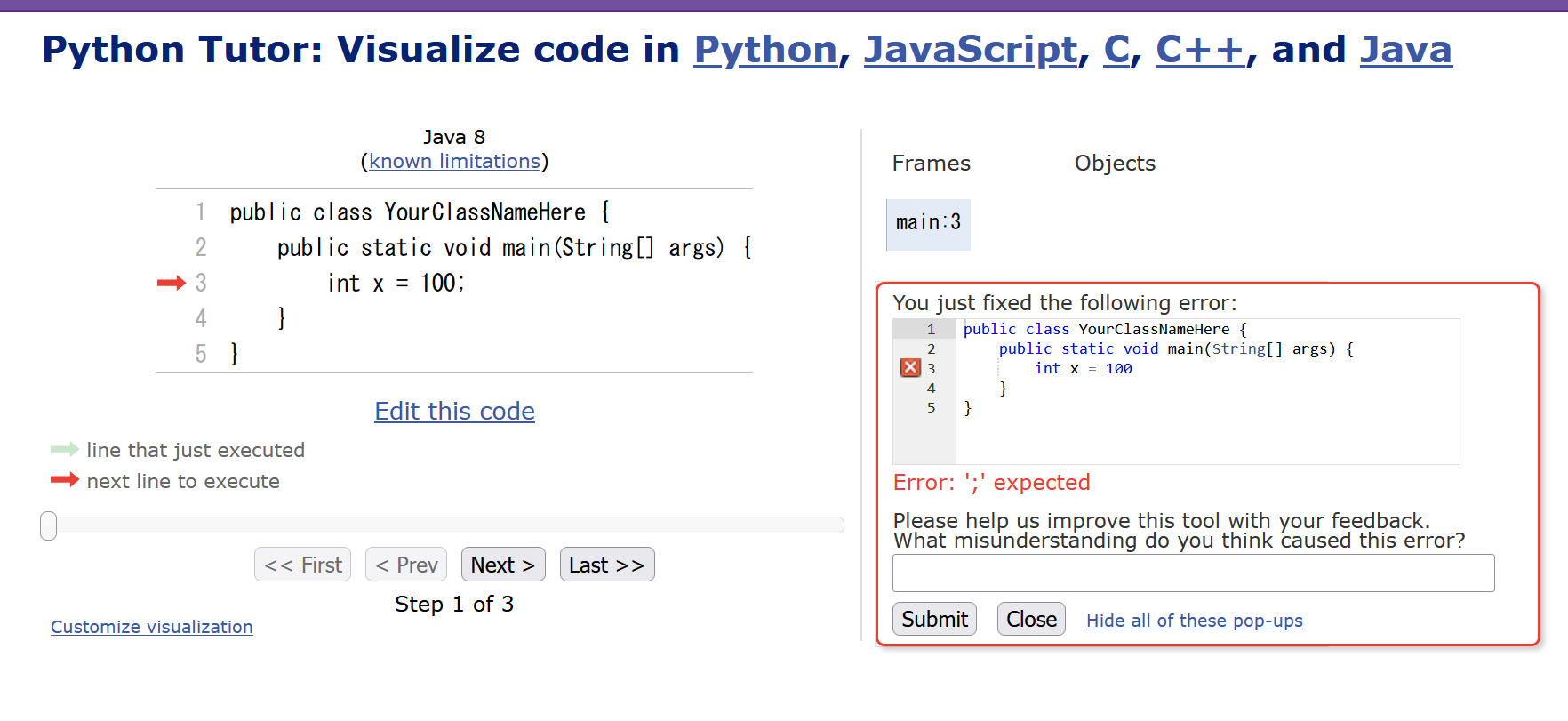 9
Java Tutor 使用上の注意点②
「please wait ... executing」のとき，１０秒ほど待つ．



　

→　混雑しているときは， 「Server Busy・・・」 
    というメッセージが出ることがある．
　混雑している．少し（数秒から数十秒）待つと自
　動で表示が変わる（変わらない場合には，操作を
　もう一度行ってみる）
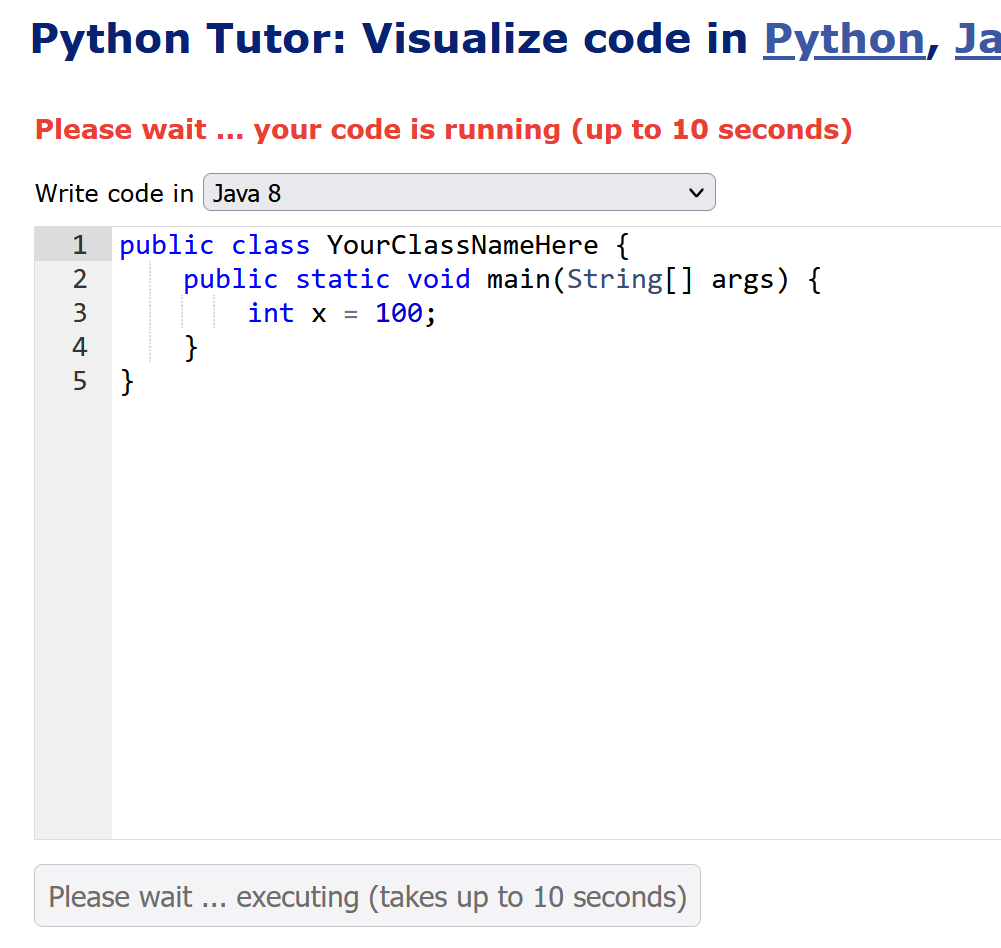 10
3-1. 式，変数
11
式の実行結果
式の実行結果として，値が得られる
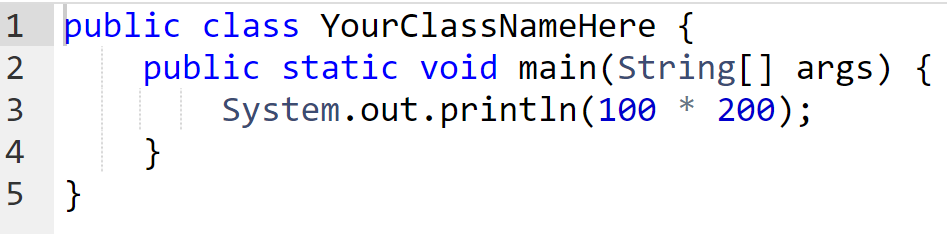 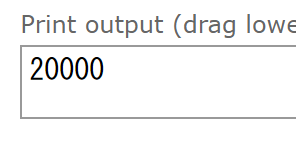 実行結果
プログラム
12
変数
名前の付いたオブジェクトのことを変数という場合がある（数学の変数とは違う意味）

式の中に変数を含めることができる
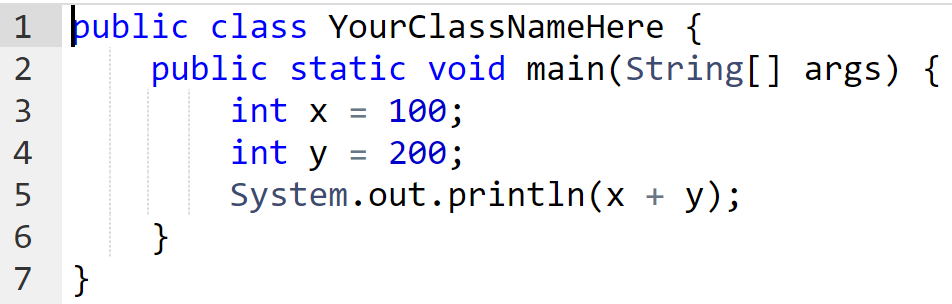 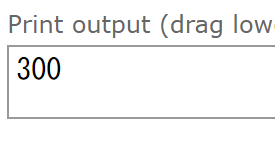 実行結果
プログラム
13
代入
代入：プログラムで，「x = 100」のように書くと，x の値が 100 に変化する
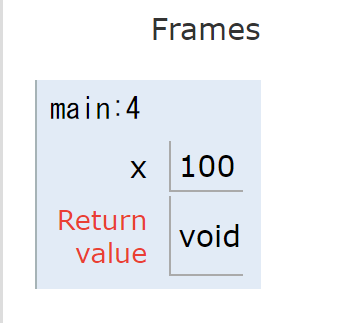 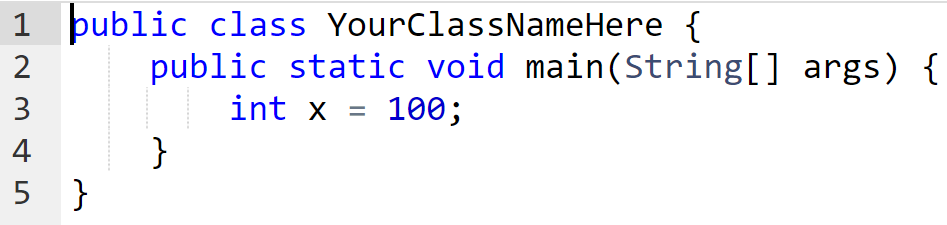 プログラム
実行結果
14
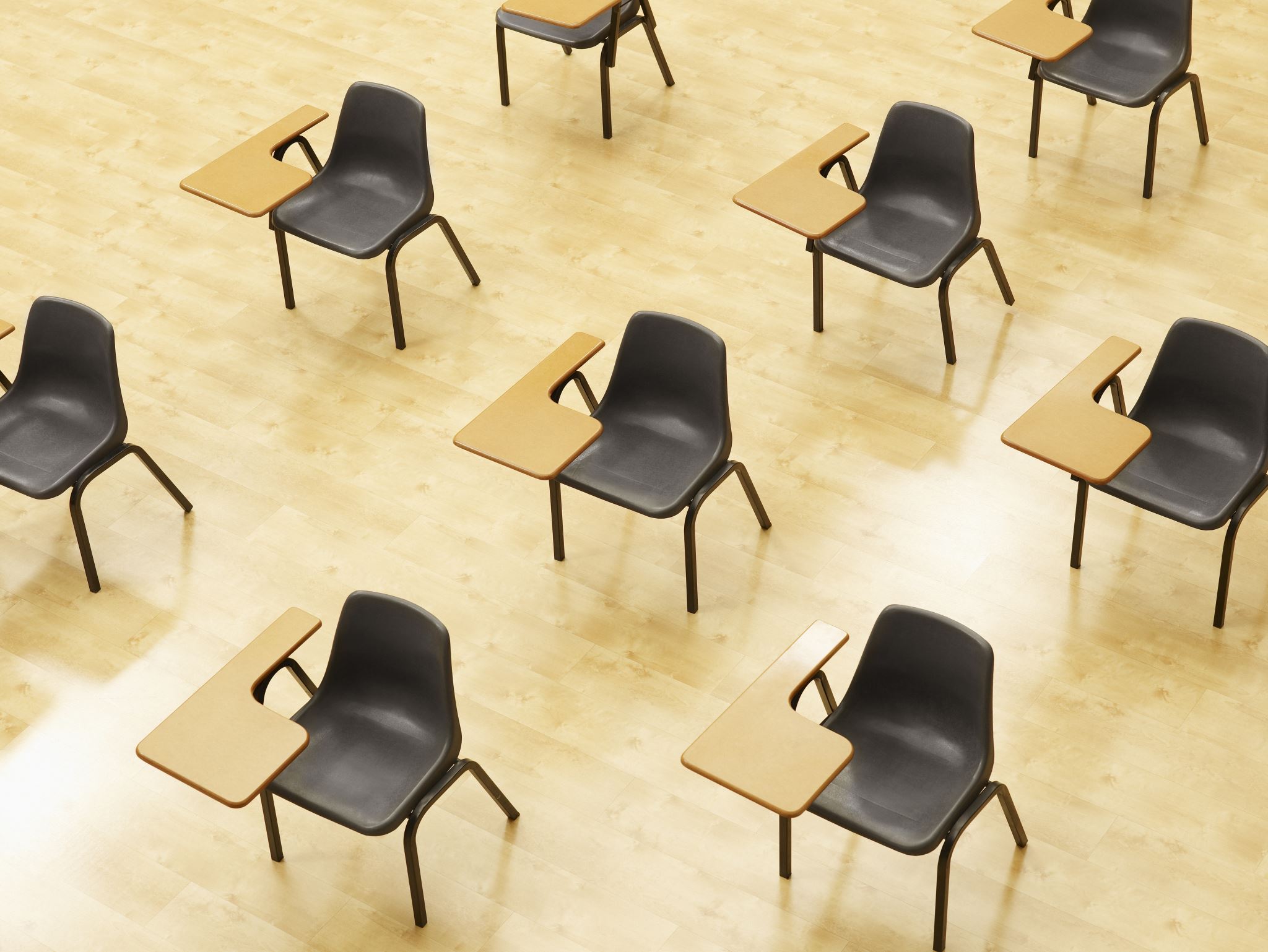 演習
資料：16 ～ 19

【トピックス】
式と変数
15
① Java Tutor のエディタで次のプログラムを入れ，実行し，結果を確認する
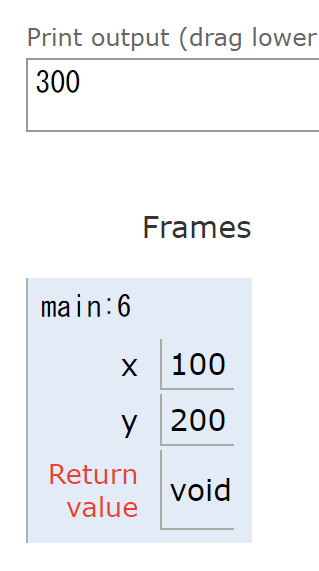 public class YourClassNameHere {
    public static void main(String[] args) {
        int x = 100;
        int y = 200;
        System.out.println(x + y);
    }
}
結果の
「300」を確認
「Visual Execution」をクリック．そして「Last」をクリック．結果を確認． 「Edit this code」をクリックすると，エディタの画面に戻る
16
② Java Tutor のエディタで次のプログラムを入れ，実行し，結果を確認する
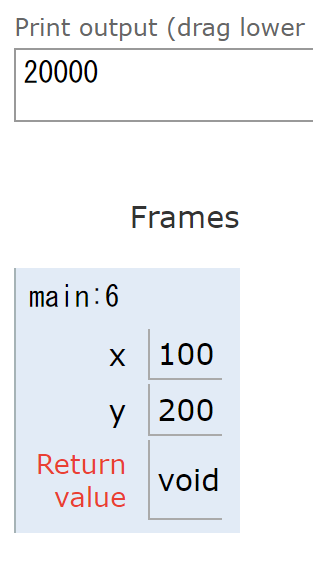 public class YourClassNameHere {
    public static void main(String[] args) {
        int x = 100;
        int y = 200;
        System.out.println(x * y);
    }
}
結果の
「20000」を確認
「Visual Execution」をクリック．そして「Last」をクリック．結果を確認． 「Edit this code」をクリックすると，エディタの画面に戻る
17
③ Java Tutor のエディタで次のプログラムを入れ，実行し，結果を確認する
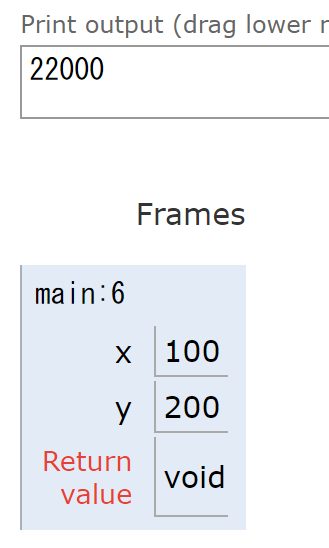 public class YourClassNameHere {
    public static void main(String[] args) {
        int x = 100;
        int y = 200;
        System.out.println((x + 10) * y);
    }
}
結果の
「22000」を確認
「Visual Execution」をクリック．そして「Last」をクリック．結果を確認． 「Edit this code」をクリックすると，エディタの画面に戻る
18
④ Java Tutor のエディタで次のプログラムを入れ，実行し，結果を確認する
底辺が２．５で，高さが５のとき，
     三角形の面積は，面積： ６．２５
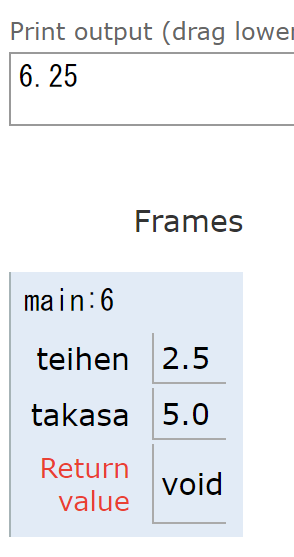 public class YourClassNameHere {
    public static void main(String[] args) {
        double teihen = 2.5;
        double takasa = 5;
        System.out.println(teihen * takasa / 2);
    }
}
結果の
「6.25」を確認
「Visual Execution」をクリック．そして「Last」をクリック．結果を確認． 「Edit this code」をクリックすると，エディタの画面に戻る
19
まとめ
代入：プログラムで，「x = 100」のように書くと，x の値が 100 に変化する
式の実行結果として，値が得られる
式の中に，変数名を書くことができる
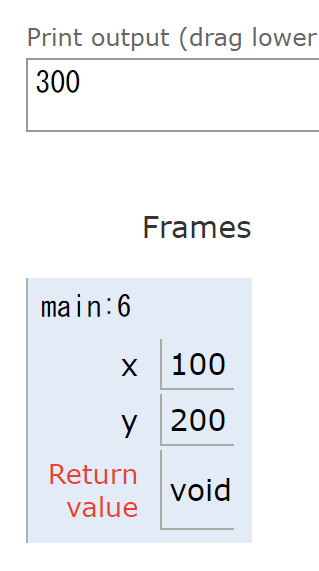 public class YourClassNameHere {
    public static void main(String[] args) {
        int x = 100;
        int y = 200;
        System.out.println(x + y);
    }
}
20
3-2. 式の抽象化とメソッド
21
式の抽象化
100 * 1.1

150 * 1.1

400 * 1.1
a * 1.1
変数 a を使って，複数の式を１つにまとめる（抽象化）
類似した複数の式
22
式の抽象化とメソッド
100 * 1.1

150 * 1.1

400 * 1.1
a * 1.1
変数 a を使って，複数の式を１つにまとめる（抽象化）
類似した複数の式
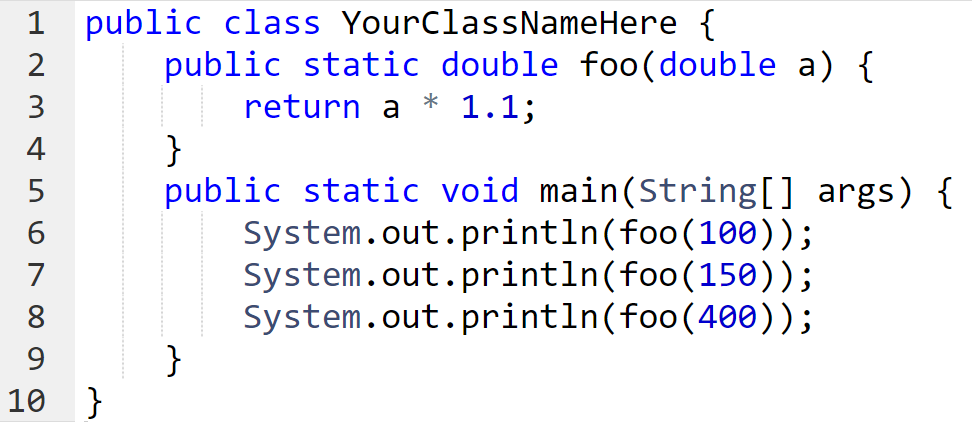 式「a * 1.1」を含むメソッド foo を定義
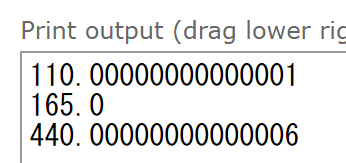 メソッド foo を使用
実行結果
23
メソッド
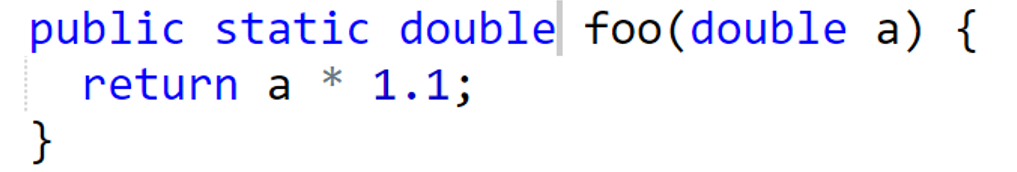 このメソッドの本体は
	「return a * 1.1;」

このメソッドは，式「 a * 1.1」に，名前 foo を付けたものと考えることもできる
24
式の抽象化とメソッド
抽象化後
抽象化前
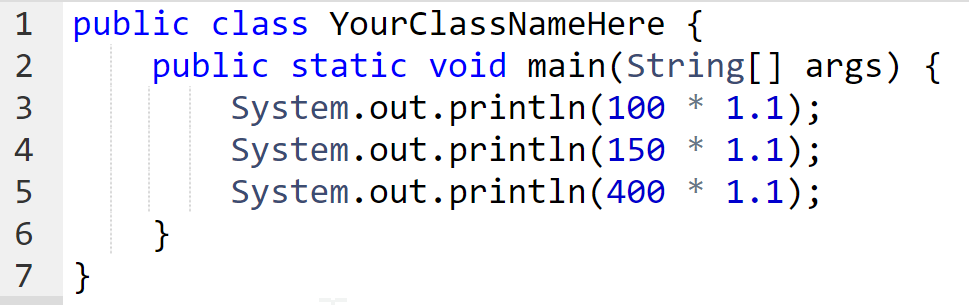 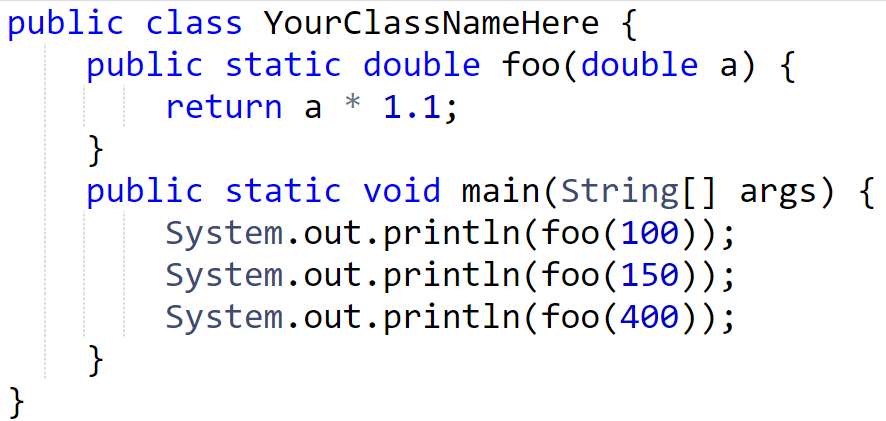 類似した複数の式
メソッドの定義と使用
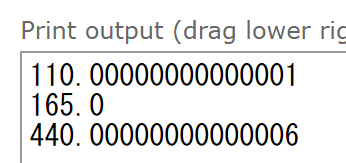 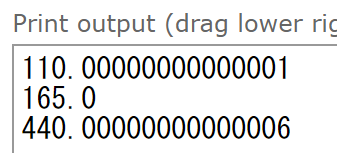 同じ実行結果になる
実行結果
25
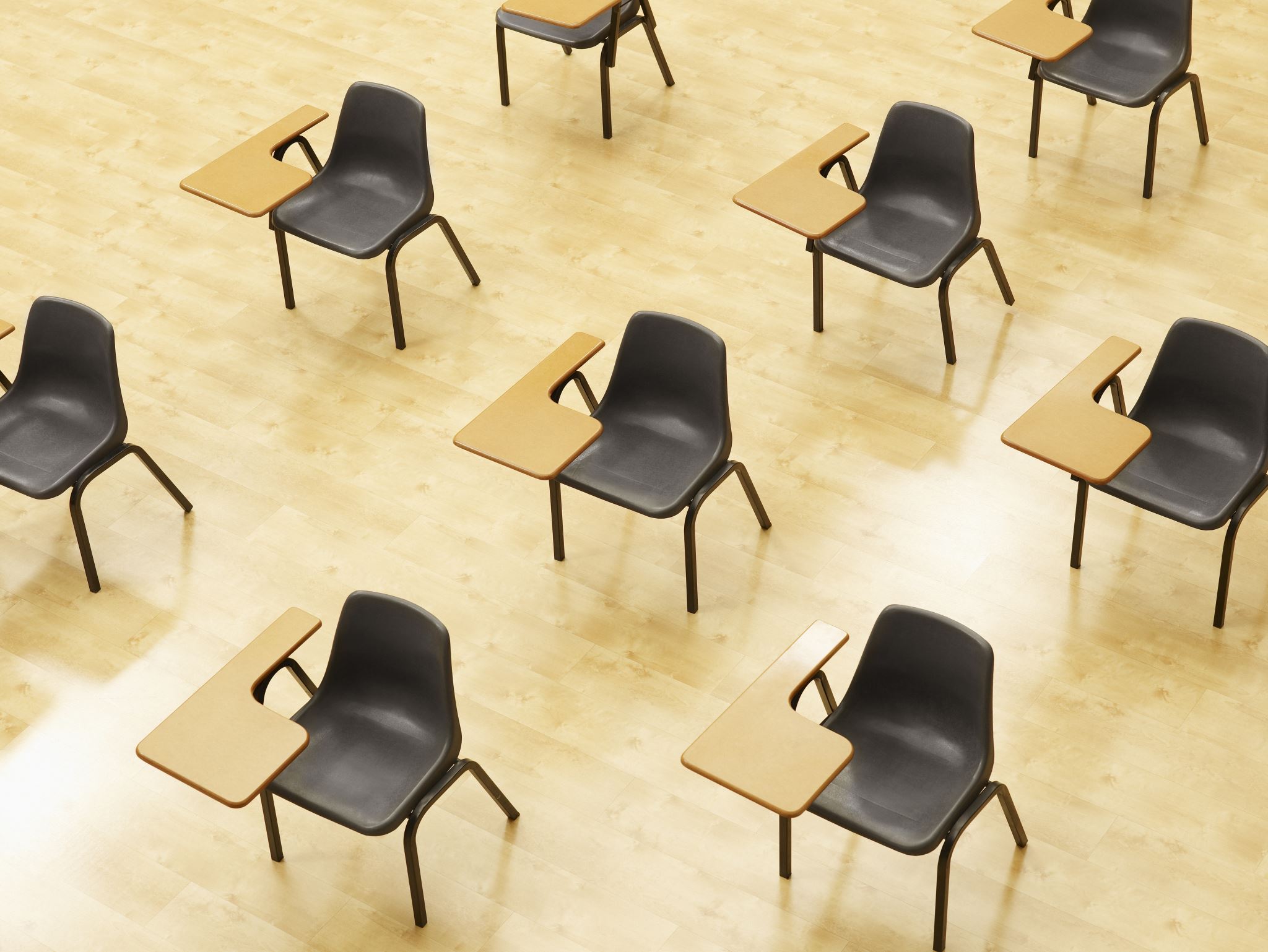 演習
資料：27

【トピックス】
式の抽象化とメソッド
26
Java Tutor のエディタで次のプログラムを入れ，実行し，結果を確認する（あとで使うので消さないこと）
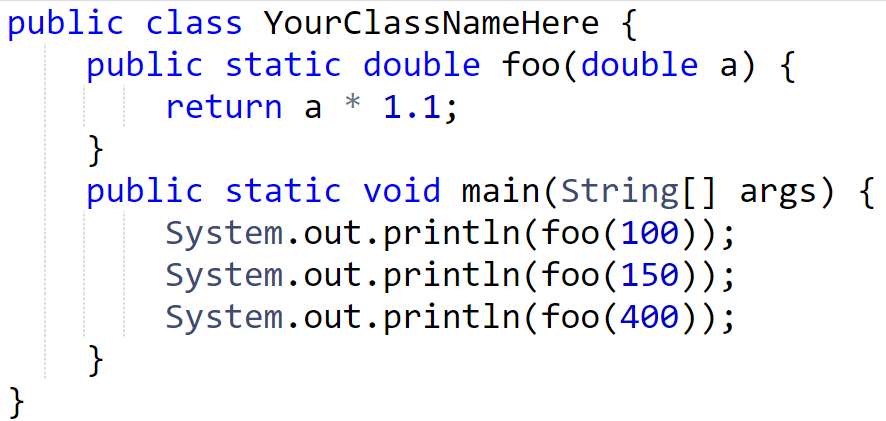 実行結果を確認
Visualize Execution をクリック，
Last をクリック
※ 編集画面に戻るには Edit this code 
をクリック
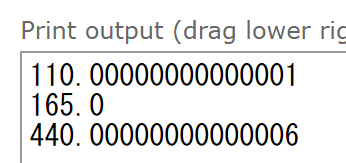 27
3-3. メソッド呼び出し
28
メソッド呼び出し
呼び出し
メソッドmain
メソッドfoo
呼び出され
29
ステップ実行により、プログラム実行の流れをビジュアルに観察
ステップ実行
30
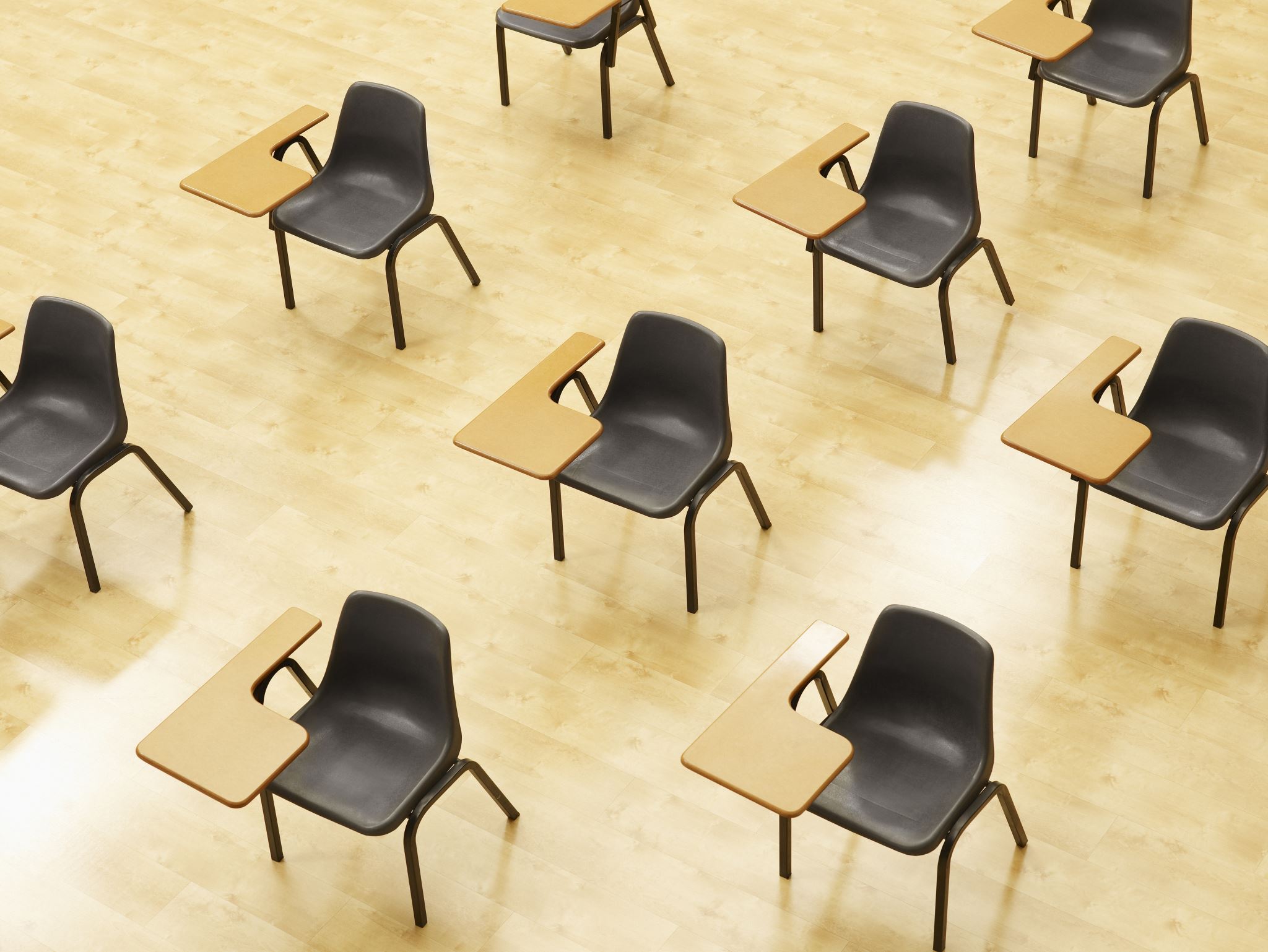 演習
資料：32 ～ 38

【トピックス】
メソッド呼び出しにおけるジャンプ
メソッド内で使用される変数が消えるタイミング
31
Java Tutor のエディタで次のプログラムを入れ，実行し，結果を確認する（あとで使うので消さないこと）
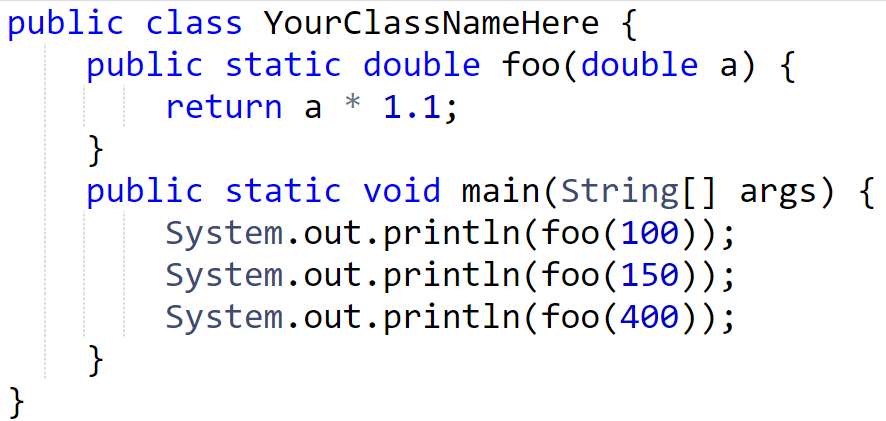 実行結果を確認
Visualize Execution をクリック，
Last をクリック
※ 編集画面に戻るには Edit this code 
をクリック
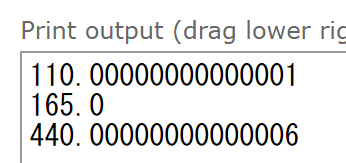 32
②「First」をクリックして，最初に戻る
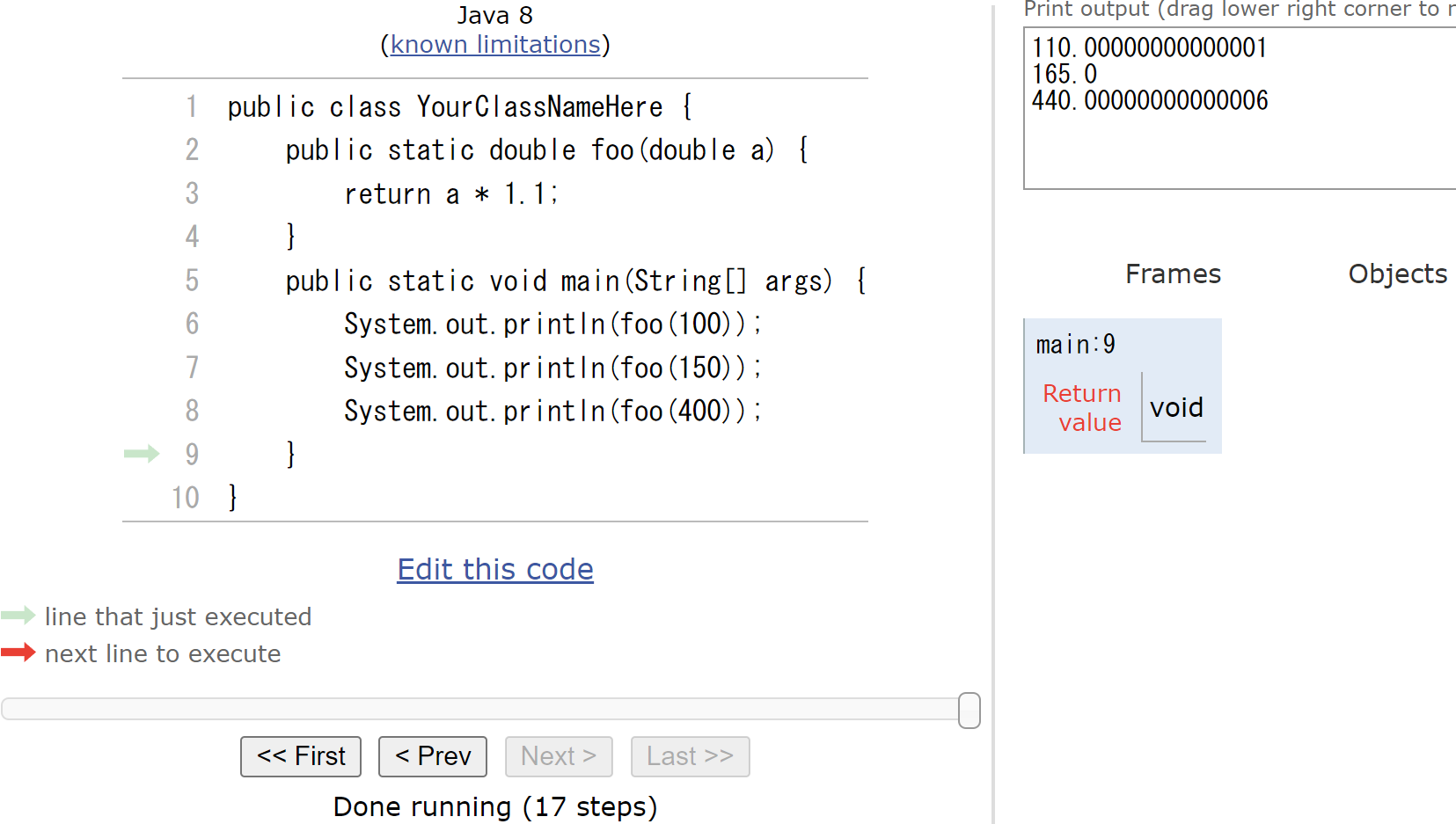 33
③ 「Step 1 of 17」と表示されているので，
　全部で，ステップ数は 17 あることが分かる
  （ステップ数と，プログラムの行数は違うもの）
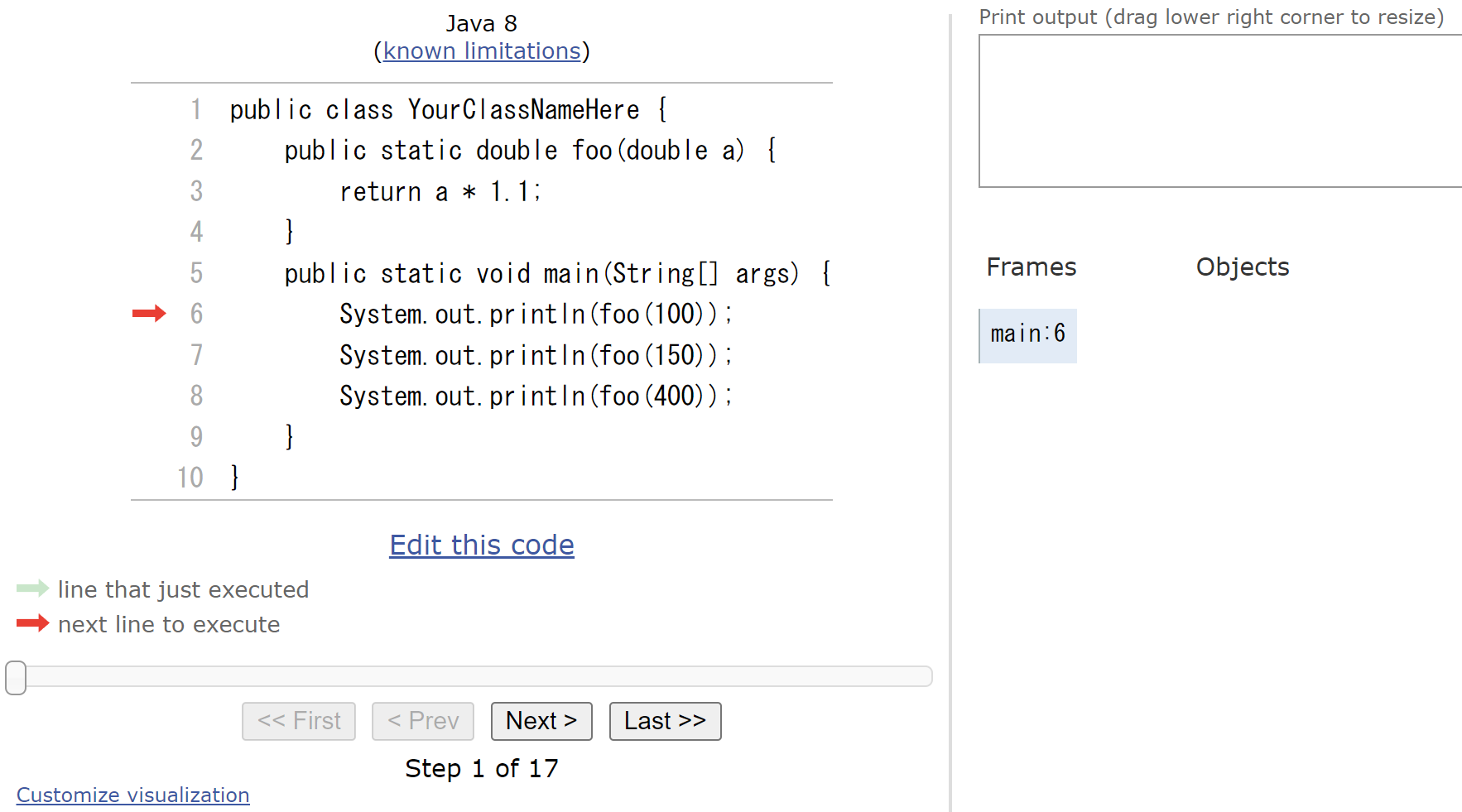 34
④ 最初に戻したので
　　・すべてのオブジェクトは消えている
　　・赤い矢印は，main メソッドの先頭
　　　のところに戻っている
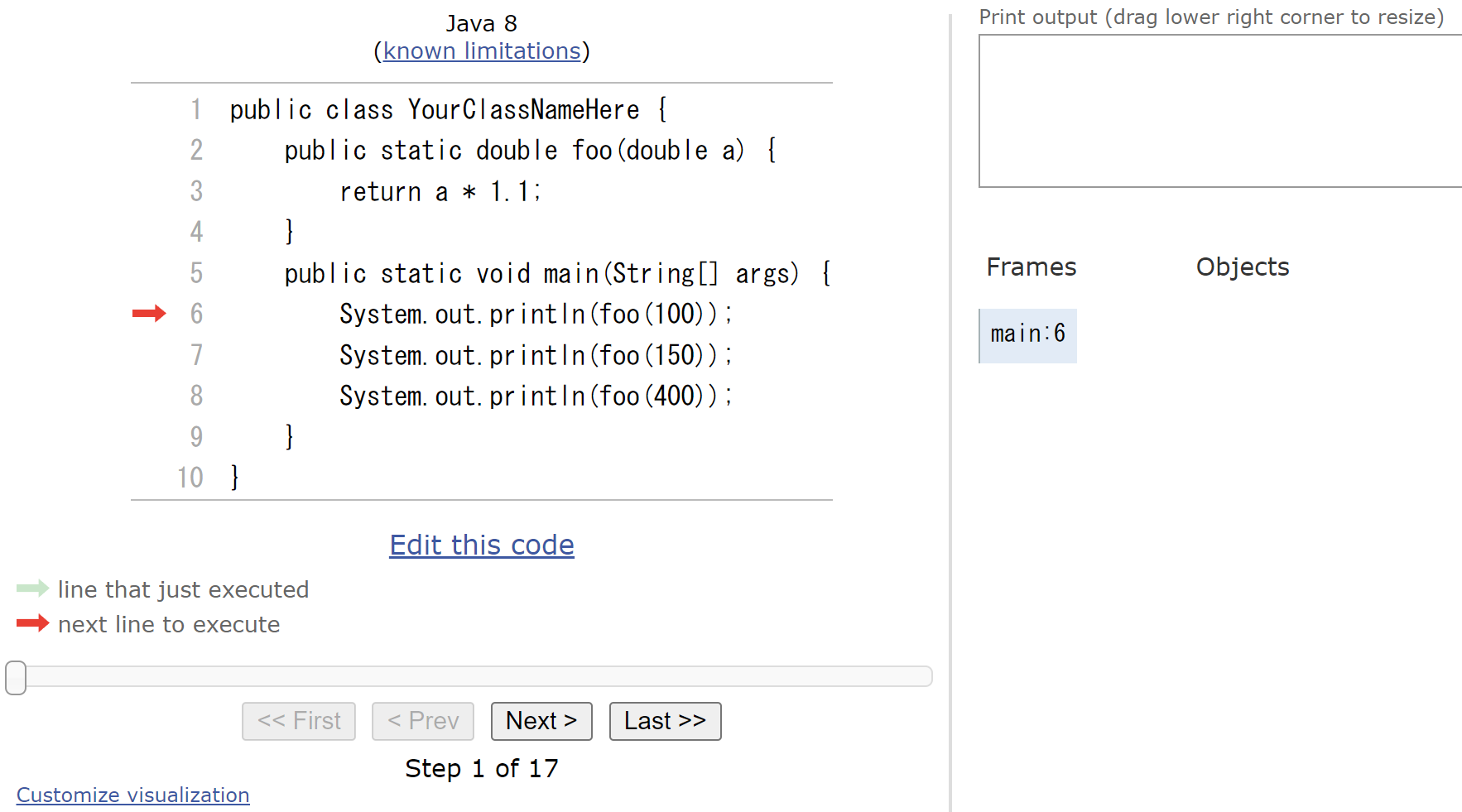 35
⑤ ステップ実行したいので，「Next」をクリックしながら，矢印の動きを確認．
※「Next」ボタンを何度か押し，それ以上進めなくなったら終了
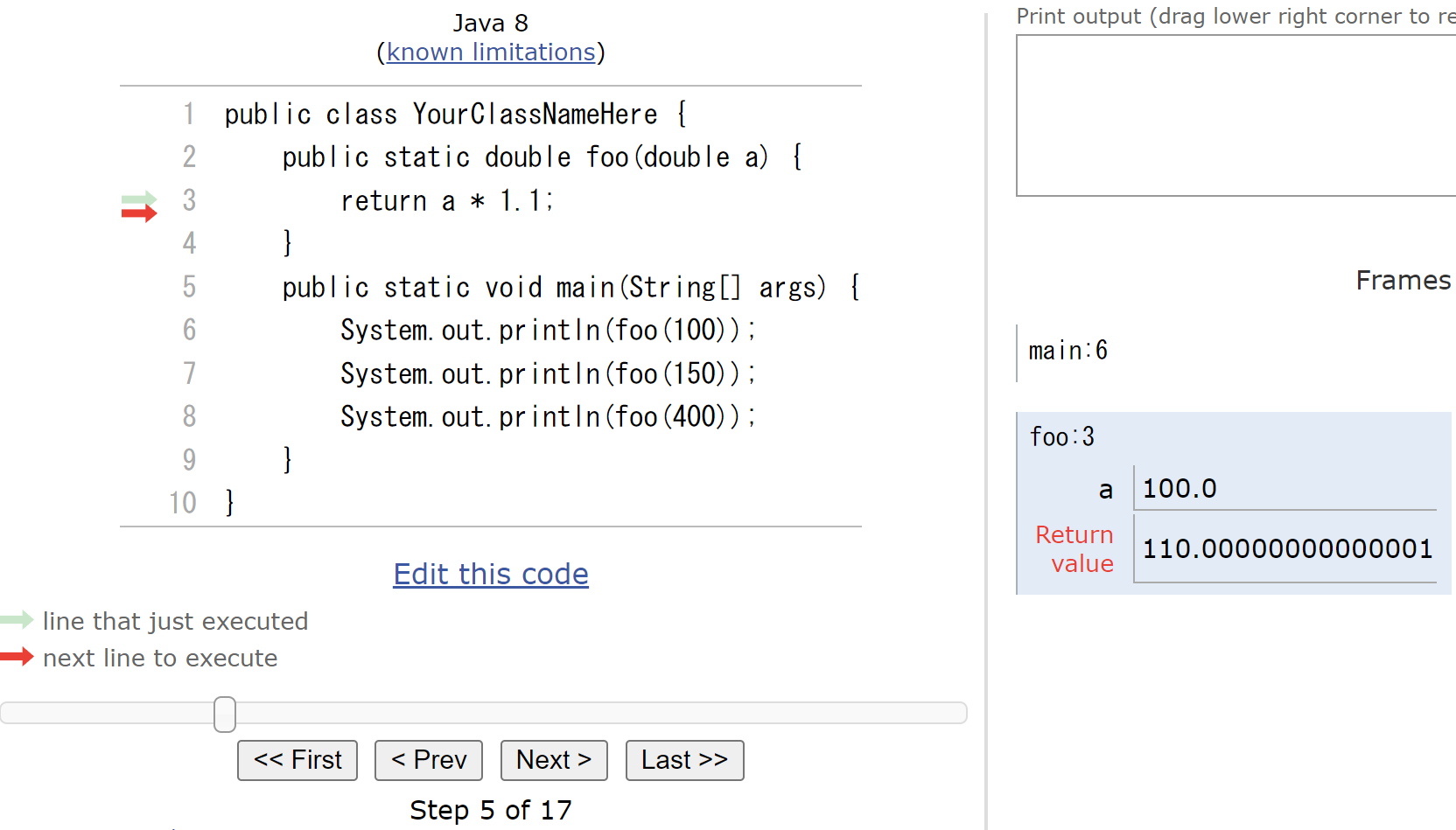 見どころ
main と foo の間で
ジャンプするところ
36
⑥ 終わったら，もう一度，「First」をクリックして，最初に戻る
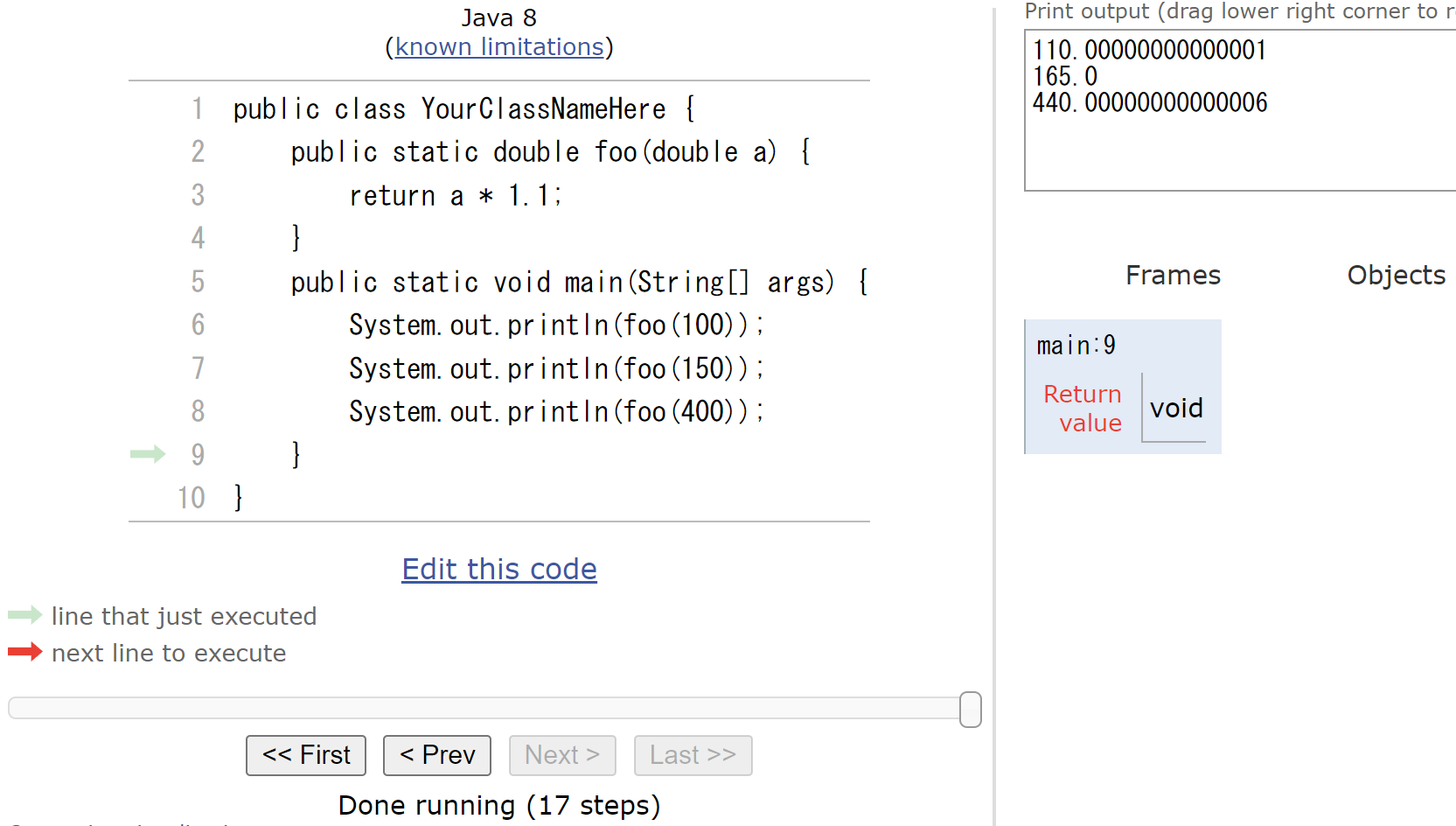 37
⑦ もう一度，ステップ実行．
今度は、緑の矢印を見ながら、変数 a が生成、消去されるタイミングを確認
　緑の矢印：いま実行が終わった行
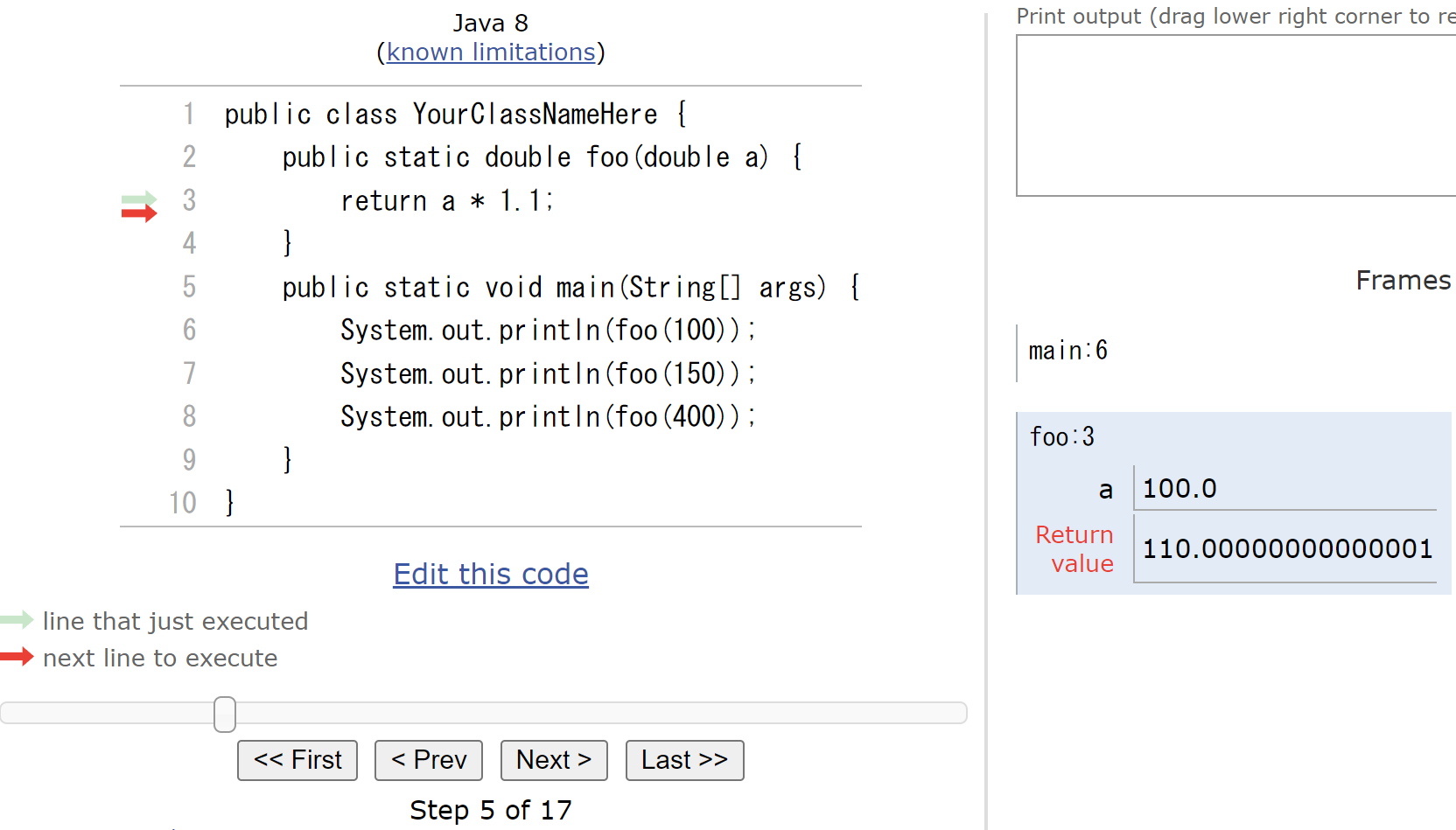 メソッド foo の実行中は，
変数 a が現れる
38
全体まとめ
抽象化は ：変数を使って，複数の式を１つにまとめることなど






メソッド呼び出し：ジャンプ，変数の生成と消去が自動で行われる
100 * 1.1

150 * 1.1

400 * 1.1
a * 1.1
変数 a を使って，複数の式を１つにまとめる（抽象化）
類似した複数の式
39
関連ページ
Java プログラミング入門
GDB online を使用
https://www.kkaneko.jp/pro/ji/index.html
Java の基本
Java Tutor, GDB online を使用
https://www.kkaneko.jp/pro/pi/index.html
Java プログラム例
https://www.kkaneko.jp/pro/java/index.html
40
ソースコード 3-2, 3-3
public class YourClassNameHere {
    public static double foo(double a) {
        return a * 1.1;
    }
    public static void main(String[] args) {
        System.out.println(foo(100));
        System.out.println(foo(150));
        System.out.println(foo(400));
    }
}
41